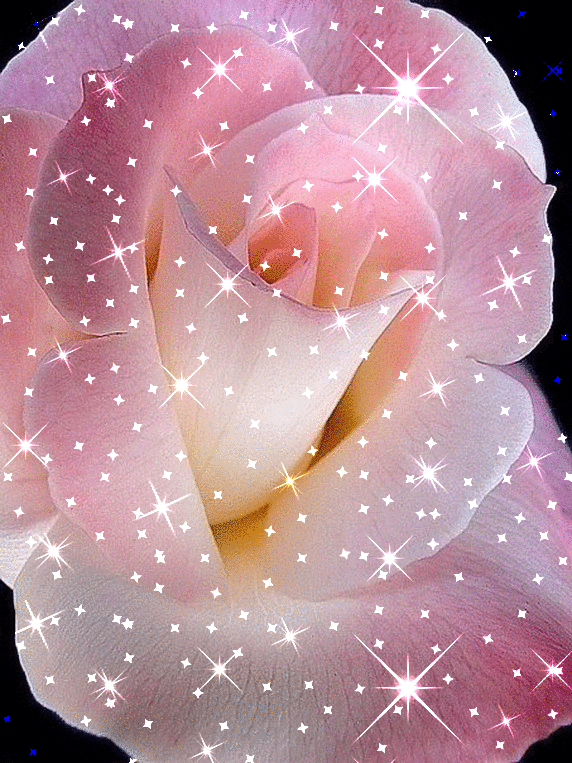 স্বাগতম
পরিচিতি
শিক্ষক পরিচিতি	
মো: আখের আলী (সুজন)
সহকারী প্রধান শিক্ষক
দিনাজপুর কালেক্টরেট স্কুল এন্ড কলেজ। 
aasujantqi14@gmail.com
পাঠ পরিচিতি
শ্রেণি: নবম
বিষয়:জীববিজ্ঞান
অধ্যায়:সাত
পাঠ নং-১
নিচের চিত্রটি লক্ষ্য করি
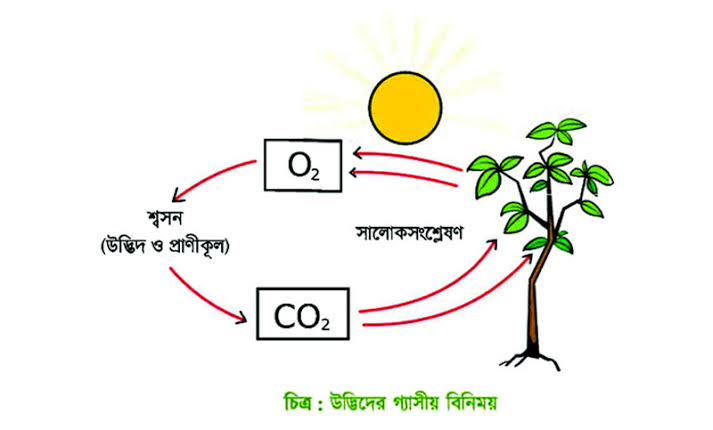 চিত্রে কী দেখছ?
কিসের আদান প্রদান হচ্ছে?
আজকের পাঠ
উদ্ভিদে গ্যাসীয় বিনিময়
শিখনফল
উদ্ভিদের আদান-প্রদানকৃত গ্যাস সমূহের নাম বলতে পারবে ।
উদ্ভিদে গ্যাসীয় বিনিময়ের ধারণা ব্যাখ্যা করতে পারবে।
নিচের চিত্রগুলো লক্ষ্য কর
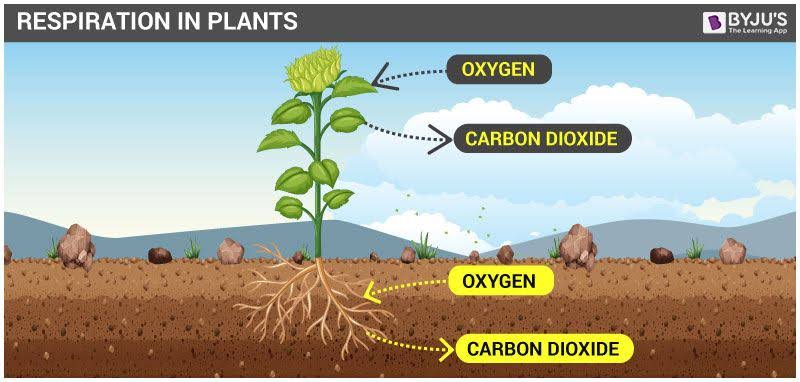 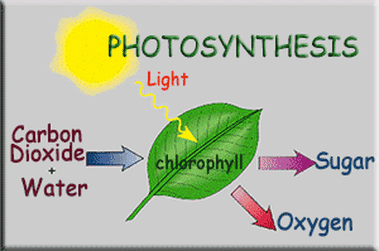 শ্বসন
সালোকসংশ্লেষণ
নিচের চিত্রগুলো লক্ষ্য কর
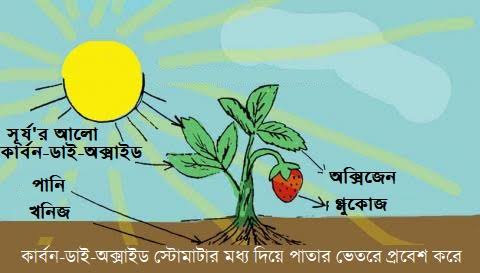 চিত্রের ছবিতে উদ্ভিদ কোন গ্যাস গ্রহন করছে?
কার্বন-ডাই অক্সাইড
চিত্রের ছবিতে উদ্ভিদ কোন গ্যাস ত্যাগ করছে?
অক্সিজেন
নিচের চিত্রগুলো লক্ষ্য কর
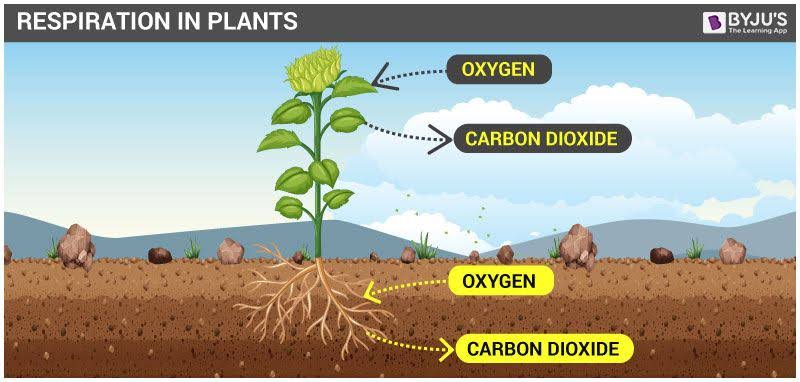 চিত্রের ছবিতে উদ্ভিদ কোন গ্যাস গ্রহন করছে?
অক্সিজেন
চিত্রের ছবিতে উদ্ভিদ কোন গ্যাস ত্যাগ করছে?
কার্বন-ডাই অক্সাইড
একক কাজ
উদ্ভিদ শ্বসন প্রক্রিয়ায় কোন গ্যাস ত্যাগ করে?
নিচের চিত্রগুলো লক্ষ্য কর
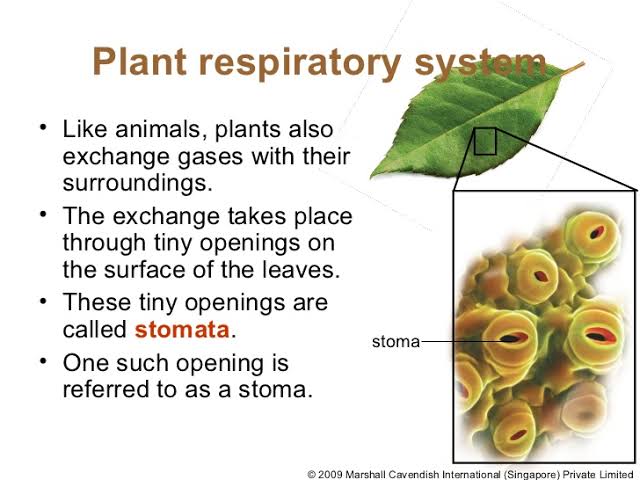 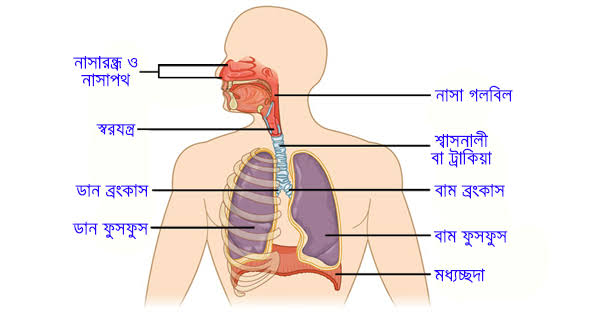 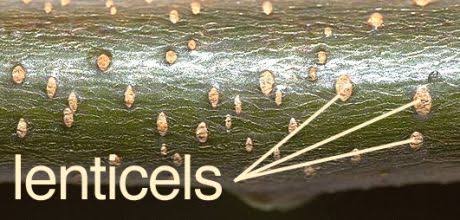 প্রাণির শ্বাস অঙ্গ
প্রাণির মতো উদ্ভিদের বিশেষ কোন শ্বাস অঙ্গ নেই।
উদ্ভিদের শ্বাস অঙ্গ
তোমরা কী বলতে পার কোন সময় সালোকসংশ্লেষণের হার বেশি হয়?
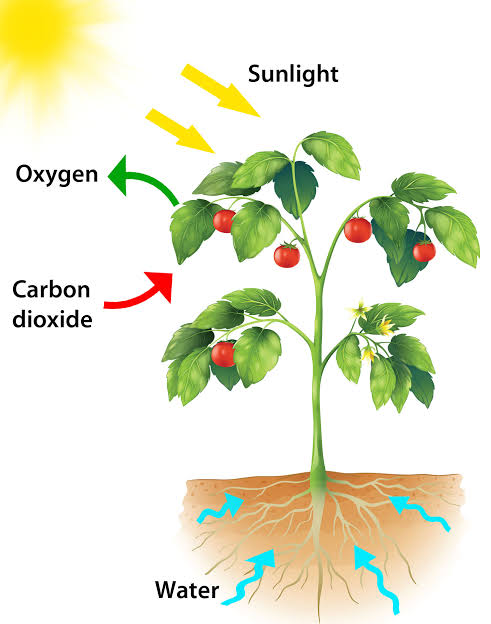 দিনের বেলা বা পর্যাপ্ত আলোর উপস্থিতিতে সালোকসংশ্লেষণের হার অধিক হয়।
দলীয় কাজ
মানুষের শ্বসনের সাথে উদ্ভিদের শ্বসনের পার্থক্য লিখ।
মূল্যায়ন
১. বড় গাছের নিচে রাত্রিবেলা ঘুমালে কোনটি ঘটে?
নিউমোনিয়া
ব্রংকাইটিস
২.দু:খিত,তোমার উত্তরটি ভুল হয়েছে।
২.দু:খিত,তোমার উত্তরটি ভুল হয়েছে।
শ্বাসকষ্ট
যক্ষ্মা
ধন্যবাদ, তোমার উত্তরটি সঠিক হয়েছে।
১.দু:খিত,তোমার উত্তরটি ভুল হয়েছে।
মূল্যায়ন
২. উদ্ভিদের গ্যাসীয় পদার্থ বিনিময়ে সাহায্য করে কোনটি?
লেন্টিসেল ও মূলরোম
পত্ররন্ধ্র ও মূলরোম
২.দু:খিত,তোমার উত্তরটি ভুল হয়েছে।
১.দু:খিত,তোমার উত্তরটি ভুল হয়েছে।
পত্ররন্ধ্র ও লেন্টিসেল
কিউটিকল ও লেন্টিসেল
ধন্যবাদ, তোমার উত্তরটি সঠিক হয়েছে।
২.দু:খিত,তোমার উত্তরটি ভুল হয়েছে।
মূল্যায়ন
৩. উদ্ভিদের পাতায় গ্যাস বিনিময়ের জন্য তৈরি হয় কোনটি?
স্টোমাটা
স্ট্রোমা
ধন্যবাদ, তোমার উত্তরটি সঠিক হয়েছে।
দু:খিত,তোমার উত্তরটি ভুল হয়েছে।
লেন্টিসেল
কিউটিকল
দু:খিত,তোমার উত্তরটি ভুল হয়েছে।
দু:খিত,তোমার উত্তরটি ভুল হয়েছে।
মূল্যায়ন
৪. উদ্ভিদে লেন্টিসেল পাওয়া যায় কোথায়?
কান্ডের বাকলে
পাতায়
ধন্যবাদ, তোমার উত্তরটি সঠিক হয়েছে।
দু:খিত,তোমার উত্তরটি ভুল হয়েছে।
মূলে
শীর্ষে
দু:খিত,তোমার উত্তরটি ভুল হয়েছে।
দু:খিত,তোমার উত্তরটি ভুল হয়েছে।
মূল্যায়ন
৪. উদ্ভিদে দিন – রাত কোন গ্যাস উৎপন্ন হয় ?
হাইড্রোজেন
অক্সিজেন
ধন্যবাদ, তোমার উত্তরটি সঠিক হয়েছে।
দু:খিত,তোমার উত্তরটি ভুল হয়েছে।
কার্বন ডাই অক্সাইড
সালফার
দু:খিত,তোমার উত্তরটি ভুল হয়েছে।
দু:খিত,তোমার উত্তরটি ভুল হয়েছে।
বাড়ির কাজ
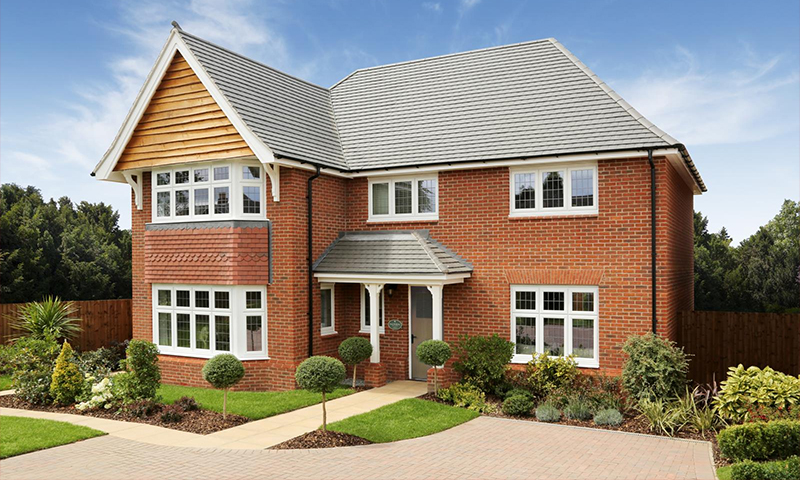 উদ্ভিদের গ্যাসীয় বিনিময় যদি না ঘটে তাহলে পৃথিবীর কী ধরণের পরিবর্তন ঘটবে বলে তুমি মনে কর তা লিখে আনবে।
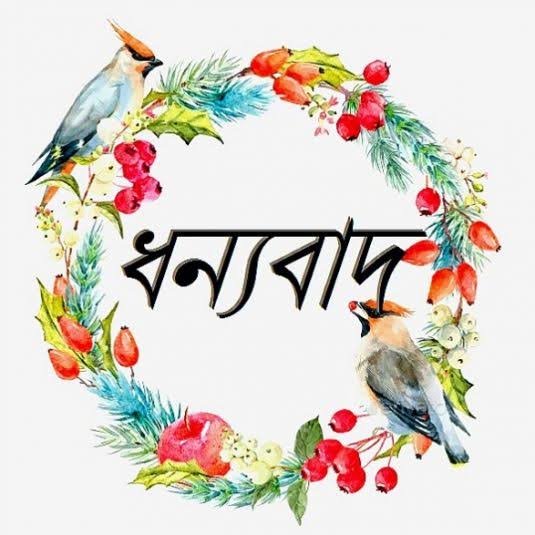